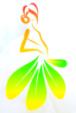 МКОУ для детей-сирот и детей, оставшихся без попечения родителей «Яйский детский дом « Колокольчик»Творческий проект«История создания и работы» студии детского костюма«PORTNOW» на базе детского дома»2020
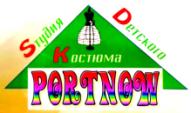 Цель проекта
Воспитание творческих способностей воспитанников детского дома, через работу студии детского костюма
 «PORTNOW»
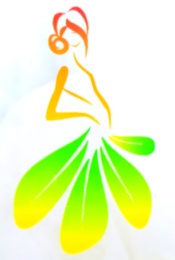 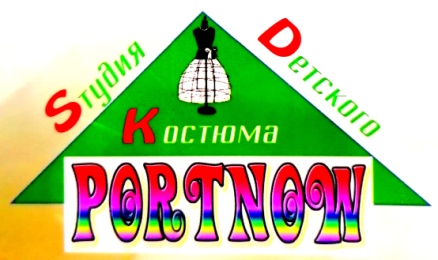 Задачи
создать педагогические условия для развития творческой активной жизненной позиции воспитанников
научить элементарным правилам комплектования модных аксессуаров и костюмов
 научить детей умению находить и использовать любой бросовый и подручный материал, использовать  любые техники для создания новых вещей (одежды и аксессуаров)
 научить детей демонстрировать наряды, правильно держать осанку, дефилировать на сцене
организовать участие студии детского костюма « PORTNOW» в районных, областных и международных конкурсах и фестивалях
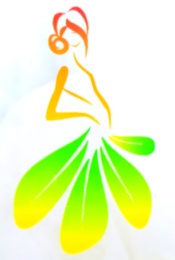 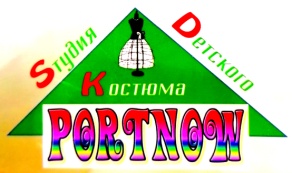 Актуальность
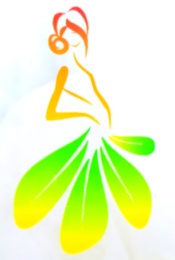 Главное средство воспитания – разумно организованное сообщество, под которым мы понимаем коллектив единомышленников (педагогов, воспитанников). Педагогический процесс направлен на воспитание детей в основе нравственных общечеловеческих ценностей, которые должны быть ориентиром в повседневной жизни. 
    Студия  детского костюма «PORTNOW» создана для сопровождения творческой деятельности педагогов и воспитанников детского дома по изготовлению костюмов, аксессуаров ,бижутерии  и созданию номеров для их демонстрации на конкурсах и фестивалях различного уровня Студия «PORTNOW» – это результат содружества детей и взрослых, связанных едиными целями и задачами, деятельностью, гуманными отношениями
     к обществу.
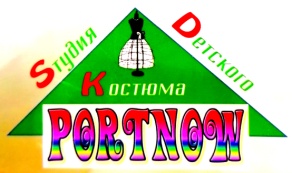 История создания студии детского костюма « PORTNOW»
Одна из первых 
коллекций юных моделей
«Ромашковая Русь»
Театр моды детского дома «Колокольчик» был создан в 2014 году. Этой работой тогда «загорелся» весь коллектив детского дома, тем самым смогли заинтересовать наших воспитанников и привлечь их к творческому делу.
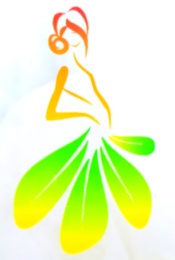 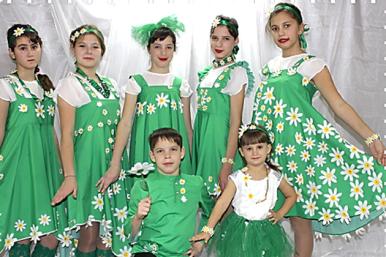 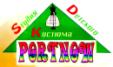 Первое участие студии детского костюма «PORTNOW» состоялась в 2015 году на районном конкурсе «Модница-2015»с коллекцией «Ромашковая Русь»
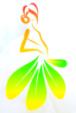 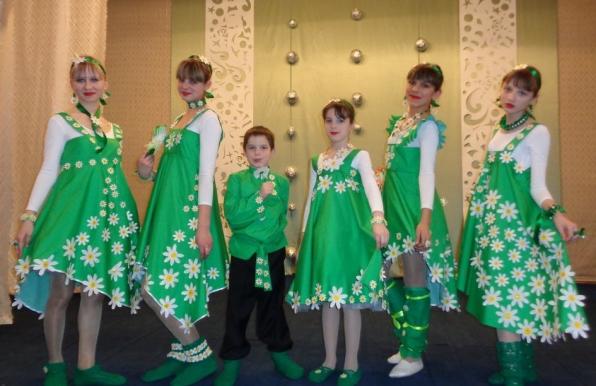 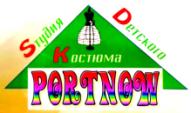 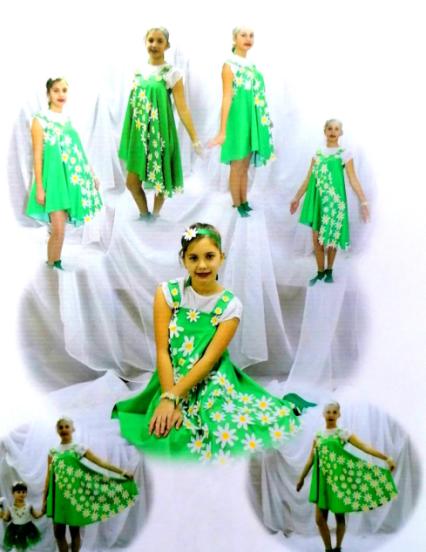 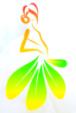 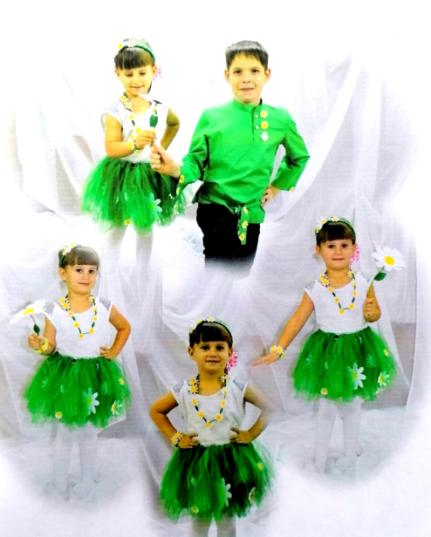 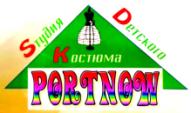 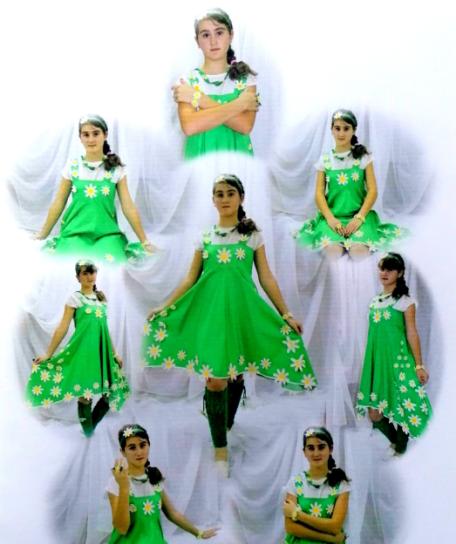 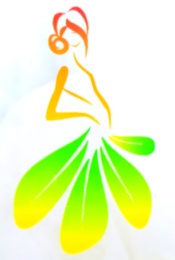 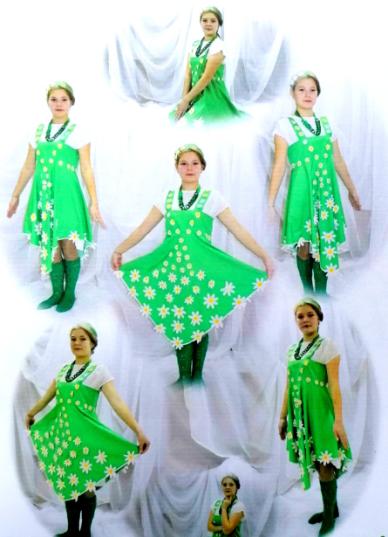 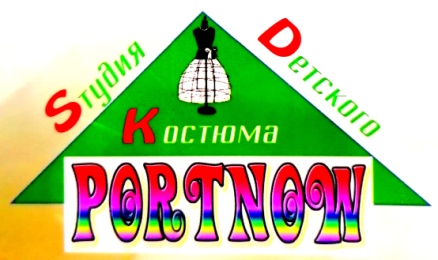 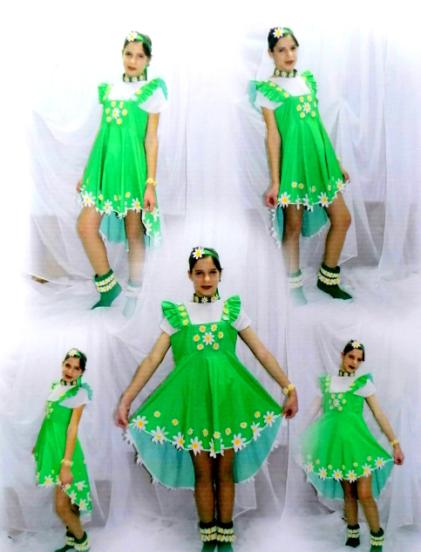 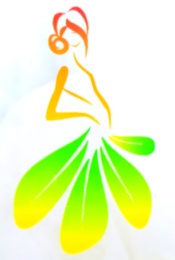 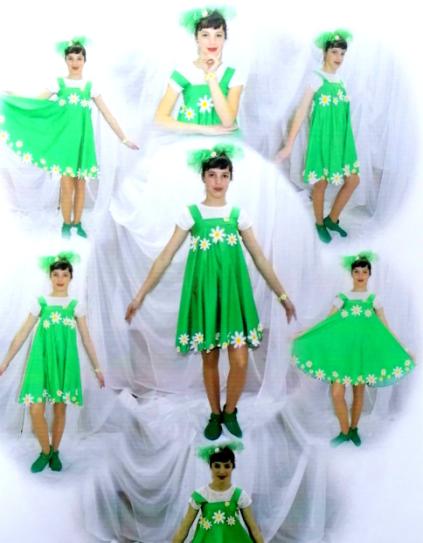 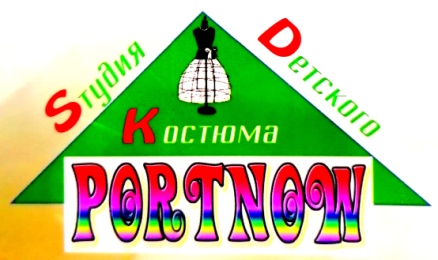 В 2016 году студия детского костюма «PORTNOW» приняли участие в районном конкурсе «Модница -2016»  с коллекциями в двух номинациях: Коллекция аксессуаров «Сибирские самоцветы»
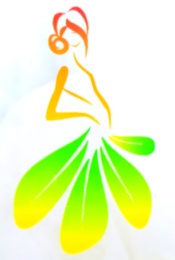 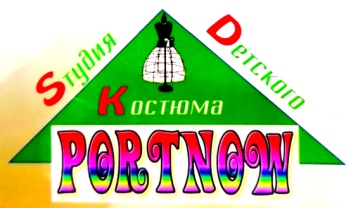 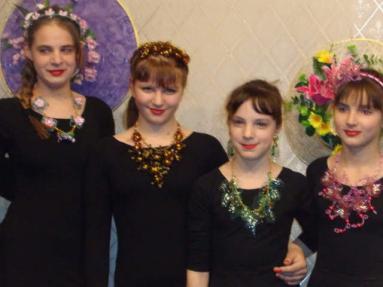 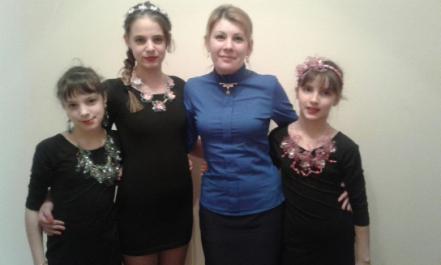 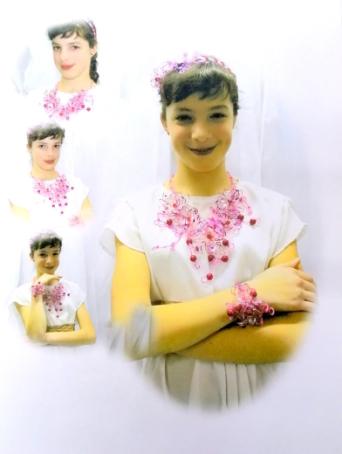 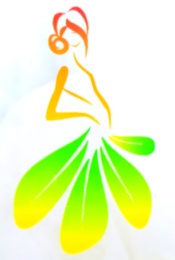 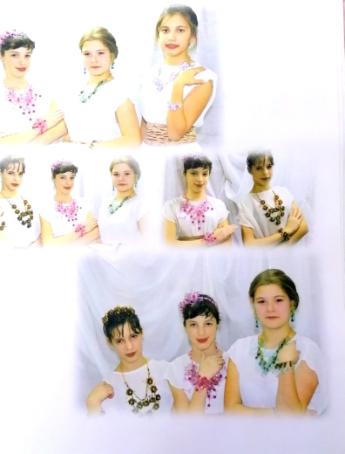 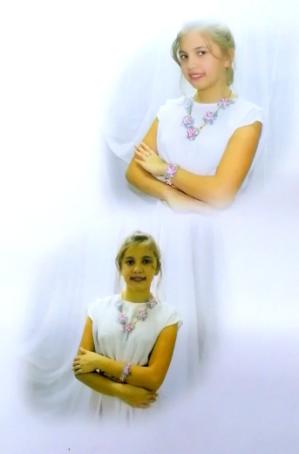 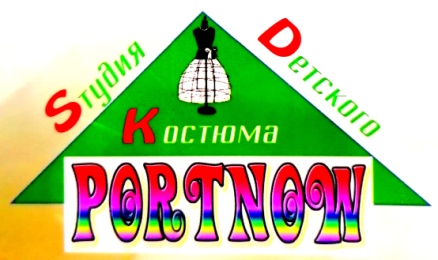 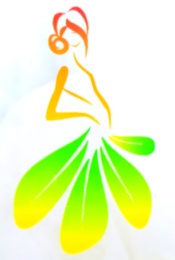 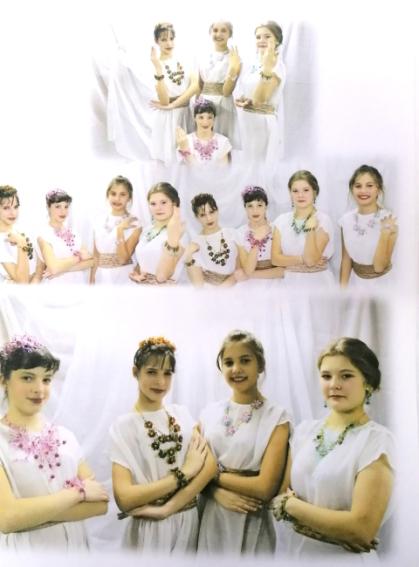 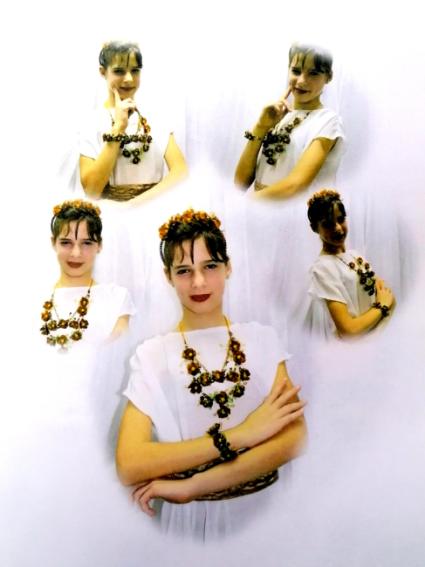 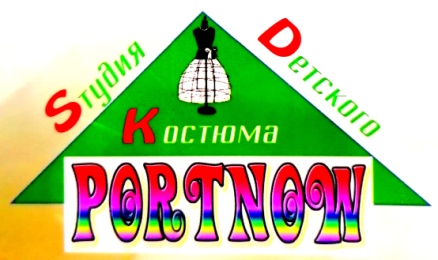 Коллекция костюмов«Узоры матушки зимы»
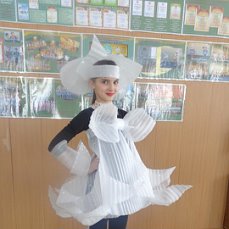 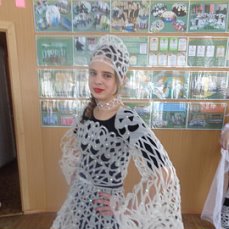 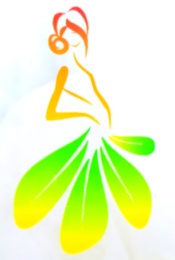 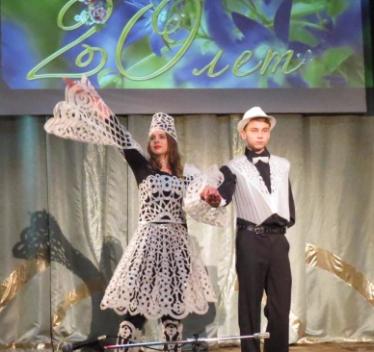 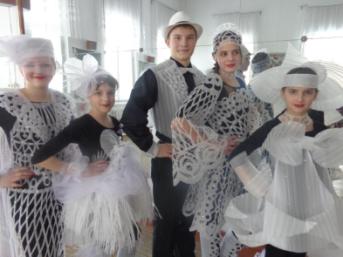 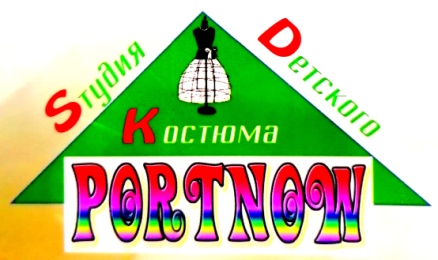 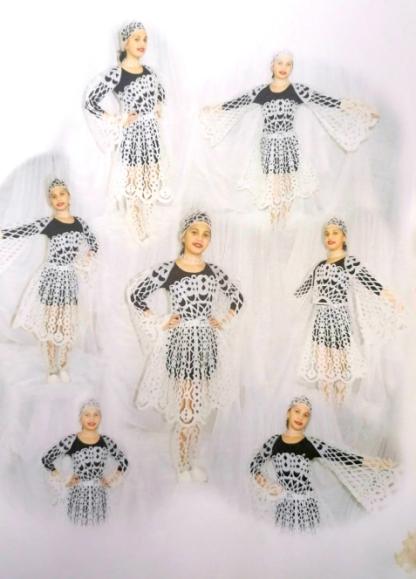 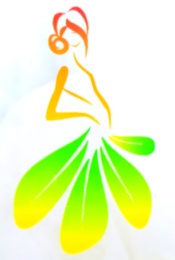 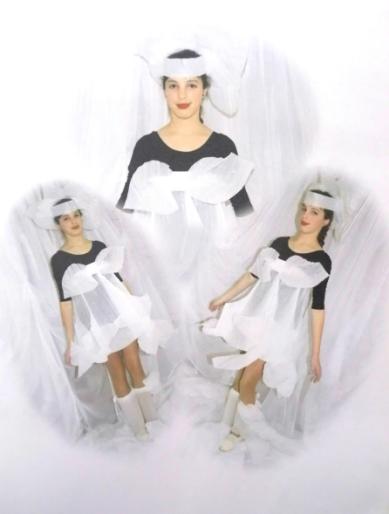 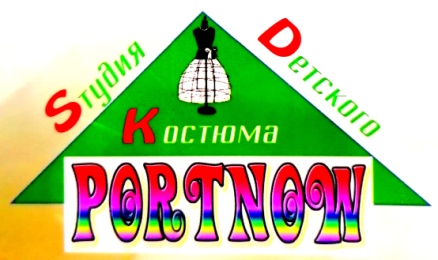 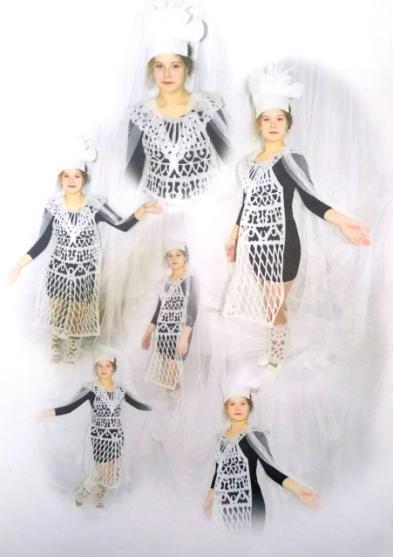 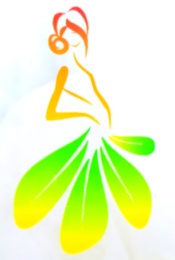 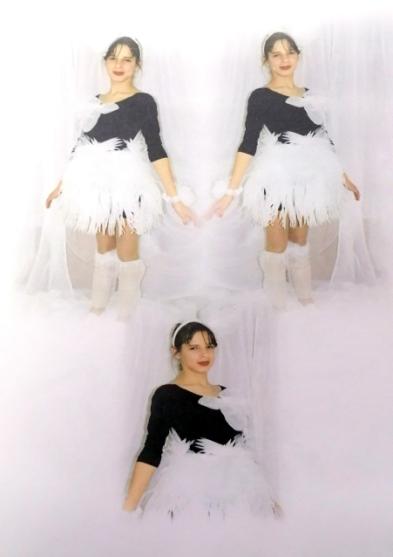 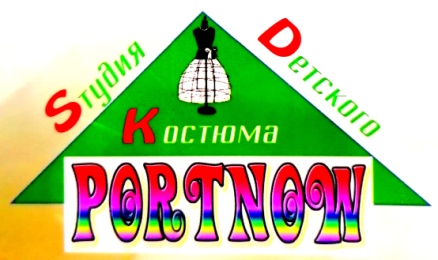 В 2017 году студия детского костюма «PORTNOW» приняли участие в районном конкурсе «Модница -2017» с коллекциями в двух номинациях: Коллекция костюмов  натюрморт«Цветочный коктейль»
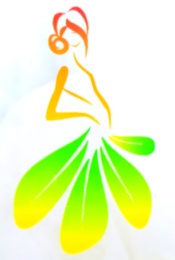 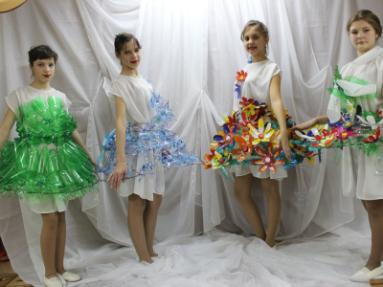 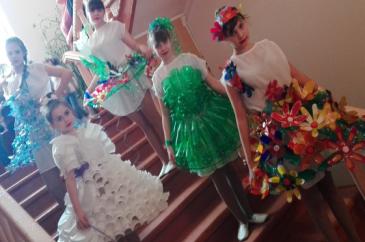 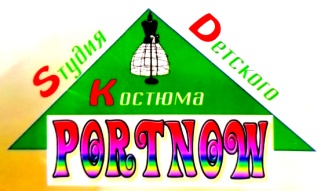 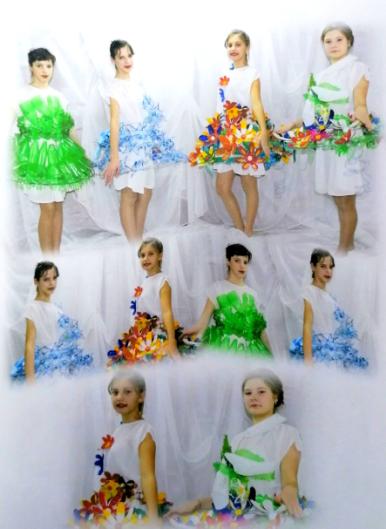 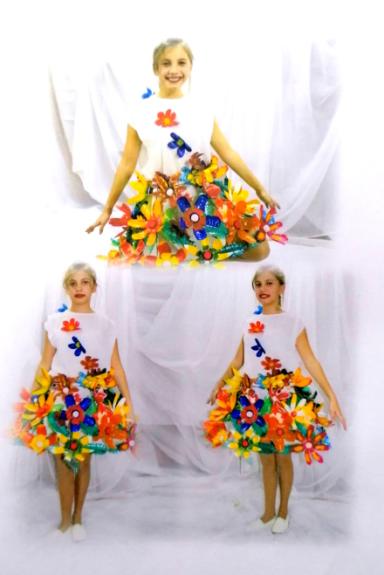 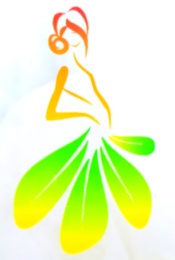 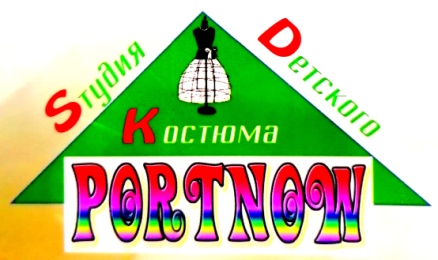 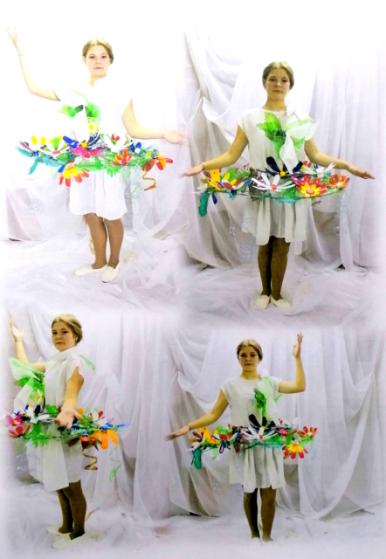 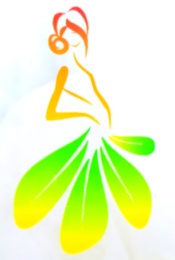 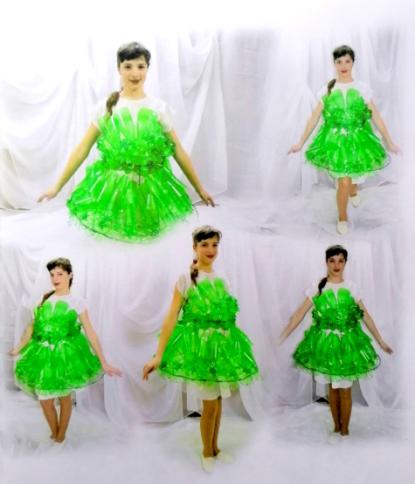 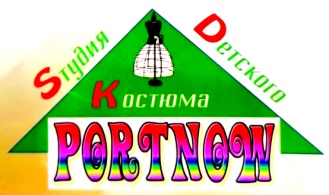 Коллекция аксессуаров«Макаронни»
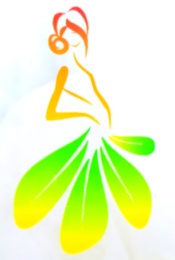 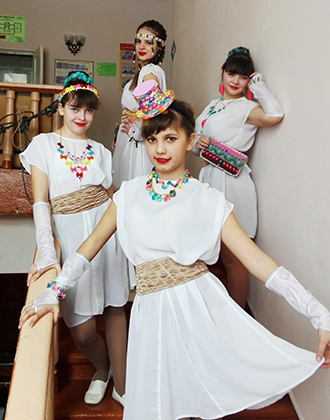 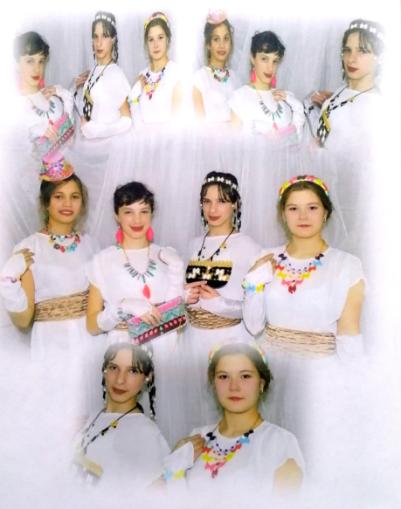 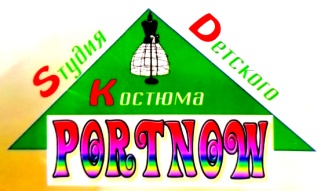 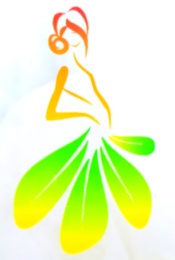 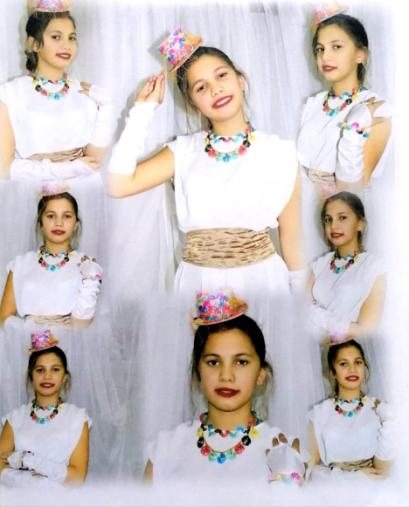 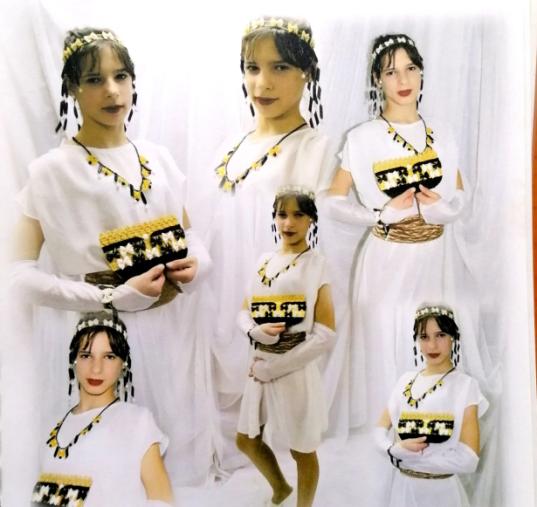 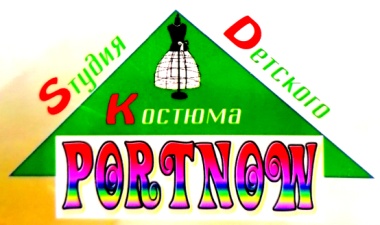 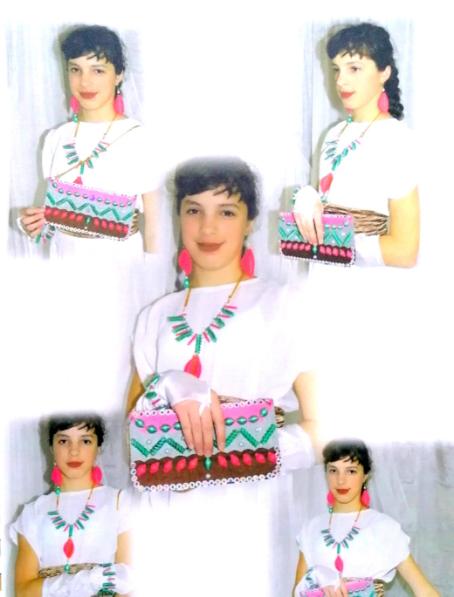 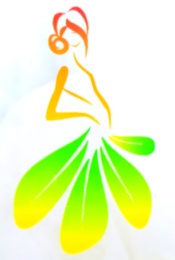 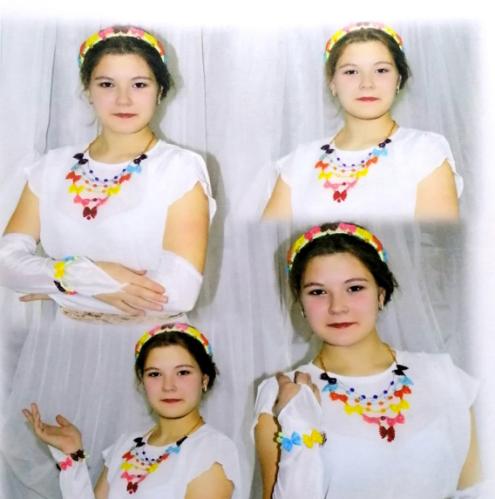 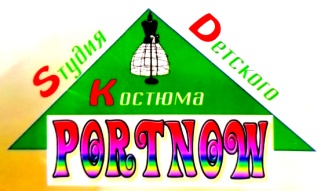 В 2018 году студия детского костюма «PORTNOW» » с коллекцией  «Зазеркалье ночи»приняли участие в районном конкурсе «Модница -2018» и во всероссийском фестивале искусств «Зимние вечера» г. Оренбург
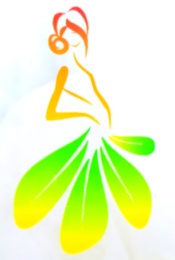 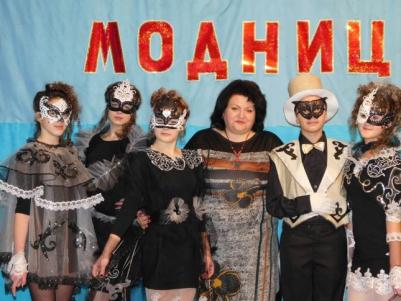 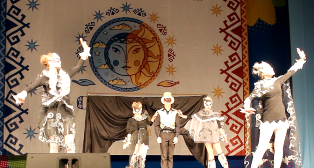 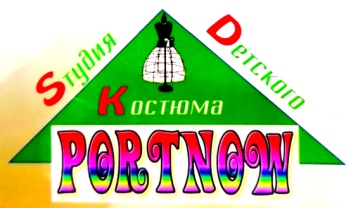 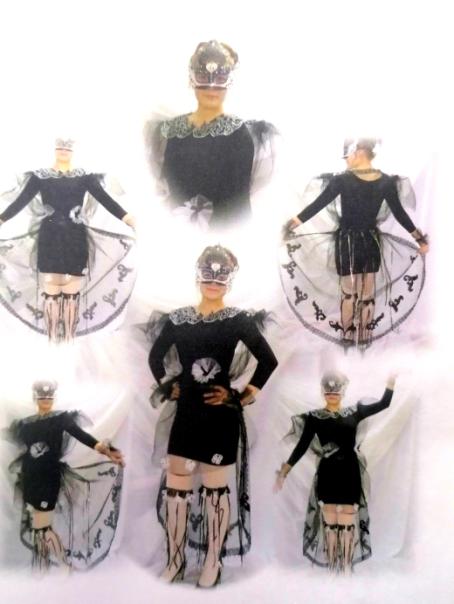 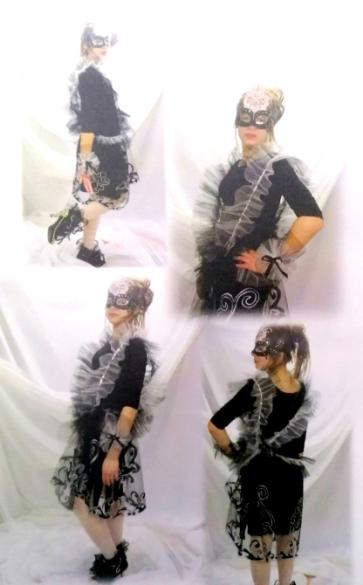 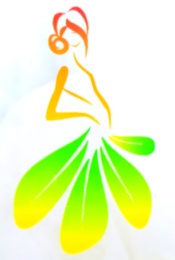 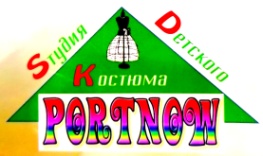 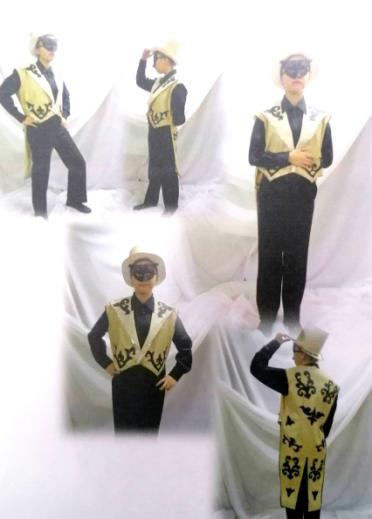 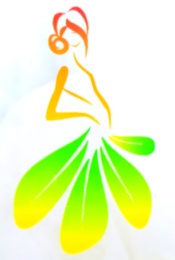 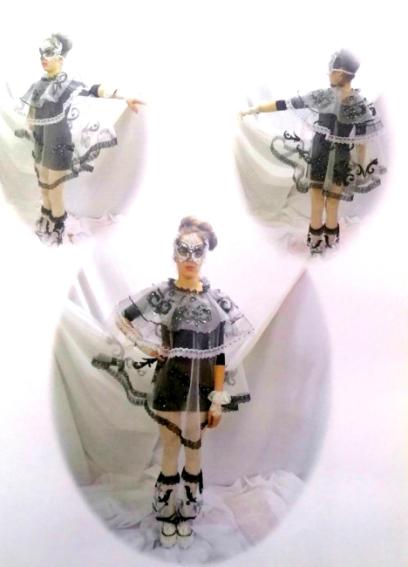 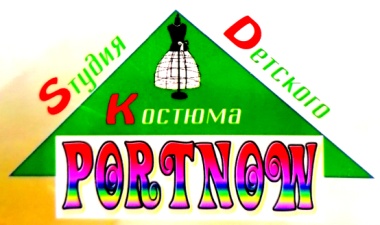 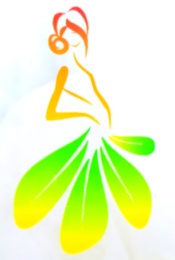 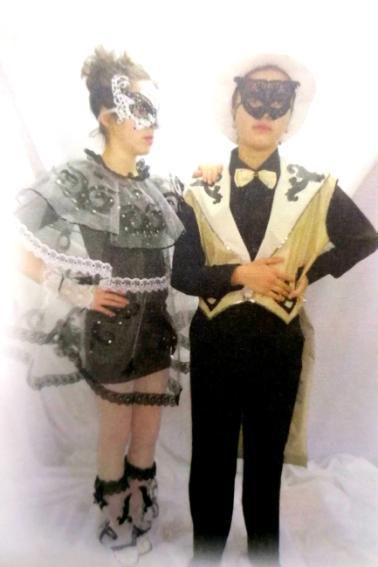 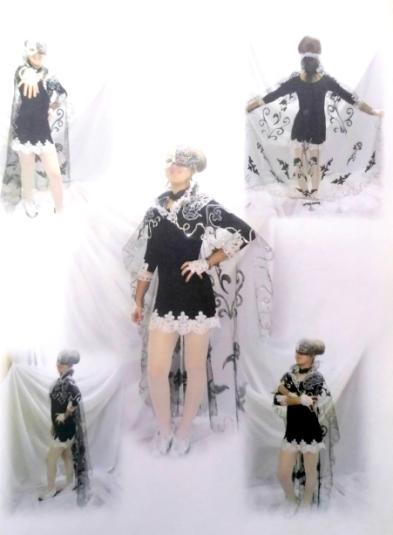 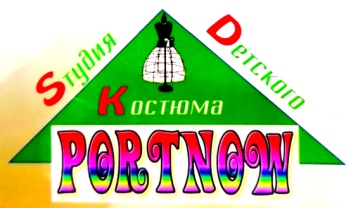 Участие в  международном фестивале «Сибирь зажигает звезды» г. Томскс коллекциями «Зазеркалье ночи» и « Лесные Дриады»
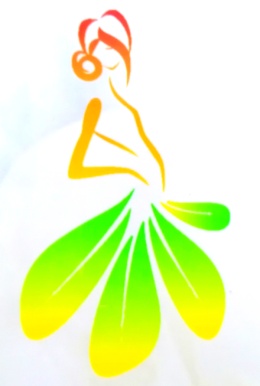 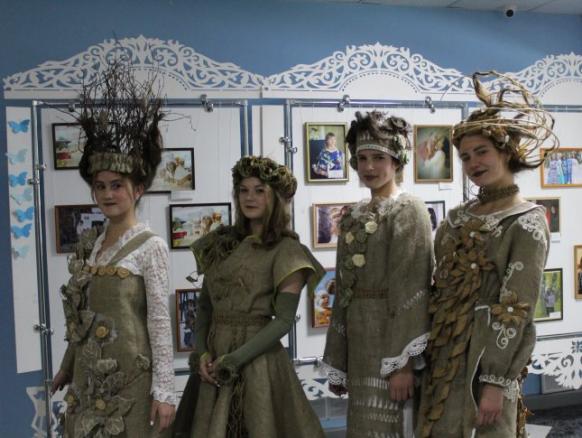 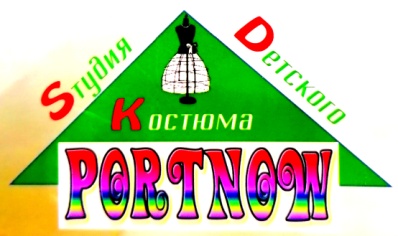 В 2019 году студия детского костюма «PORTNOW» приняли участие в районном конкурсе «Модница -2019»  с коллекцией « Лесные Дриады»
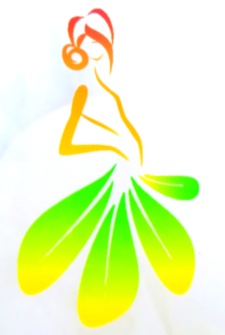 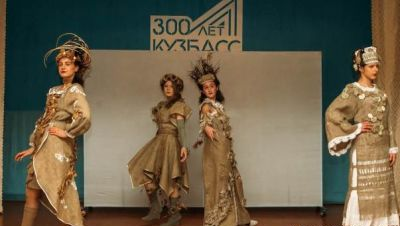 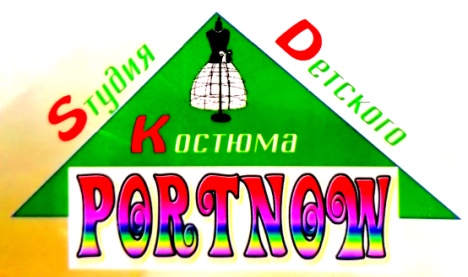 В 2020 году студия детского костюма «PORTNOW» приняли участие в районном конкурсе «Модница -2020»  с коллекцией аксессуаров «Кузнецкие узоры »
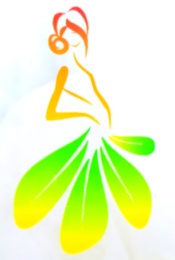 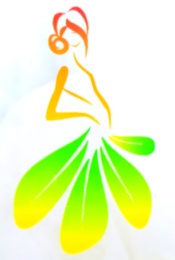 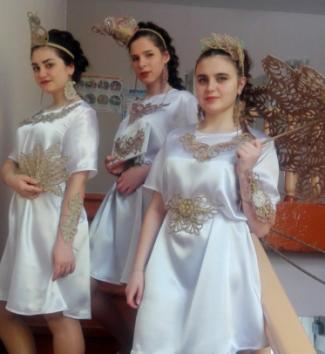 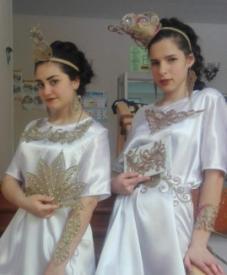 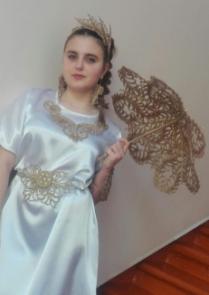 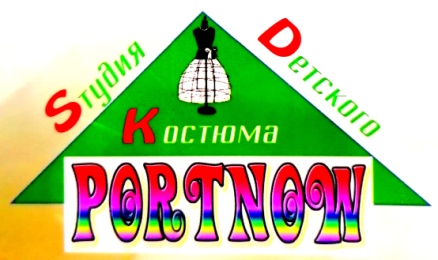 В 2021 году студия детского костюма «PORTNOW» приняли участие в районном конкурсе «Модница -2021»  с коллекцией аксессуаров  в стиле стимпанк «СтимBoyes»»
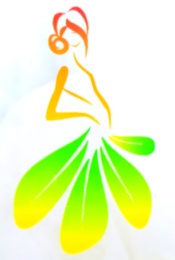 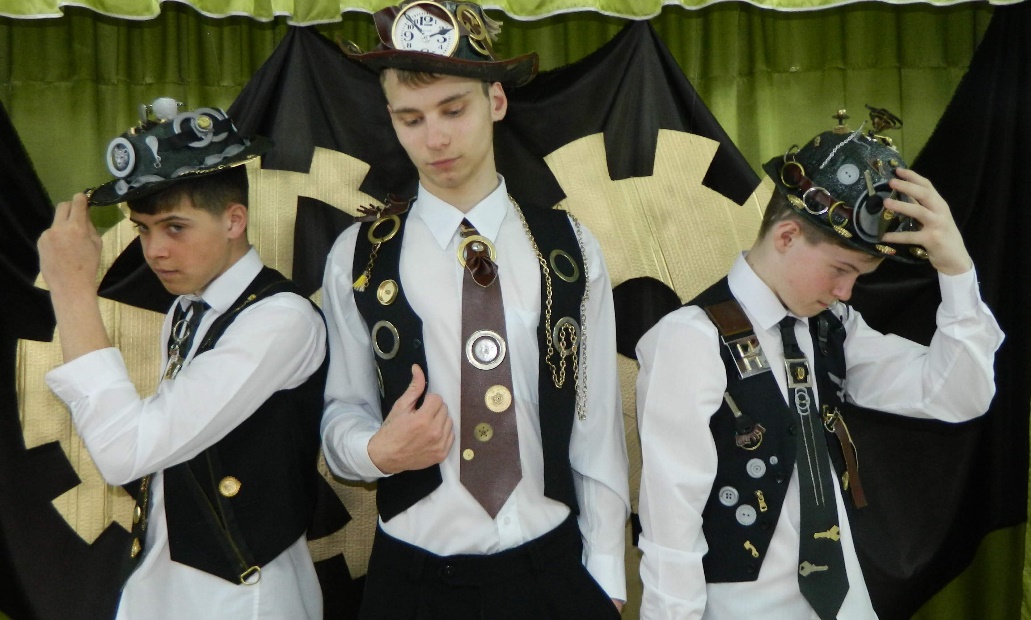 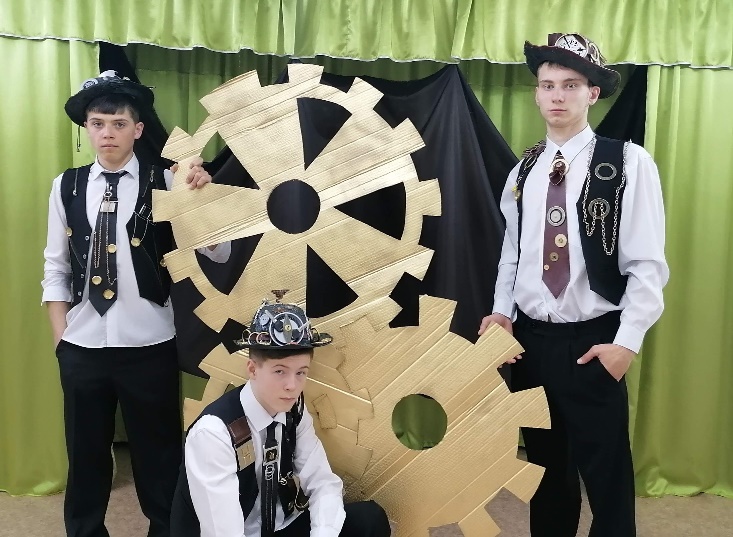 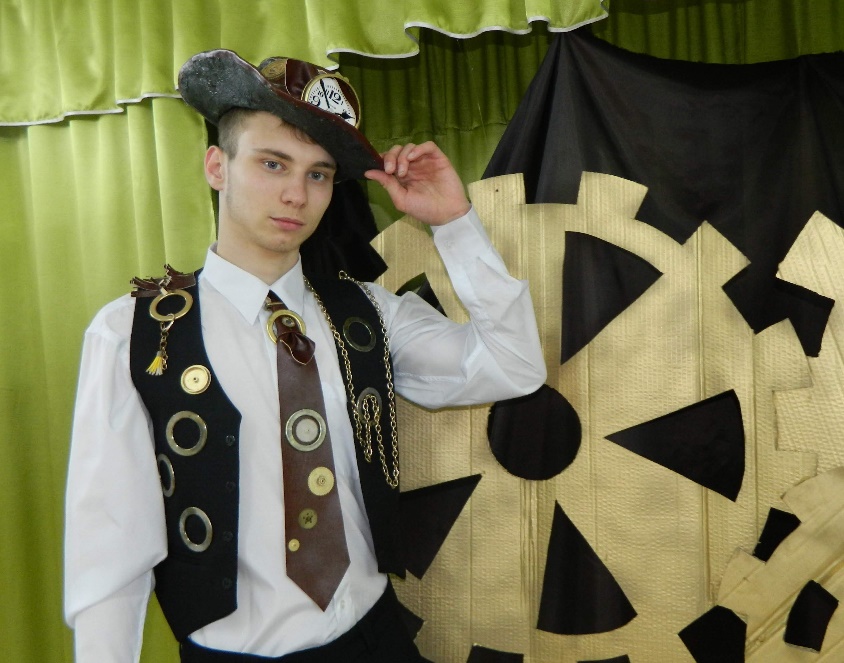 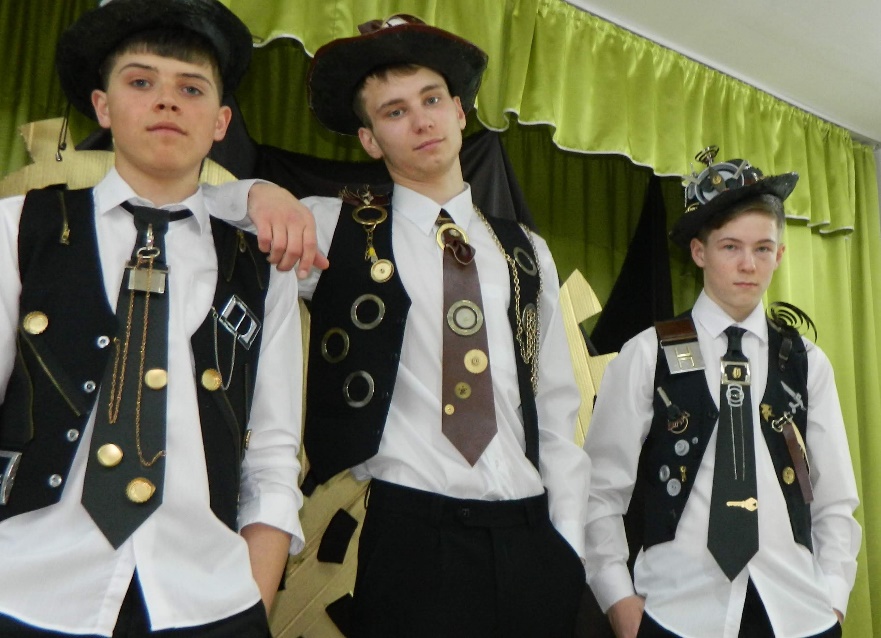 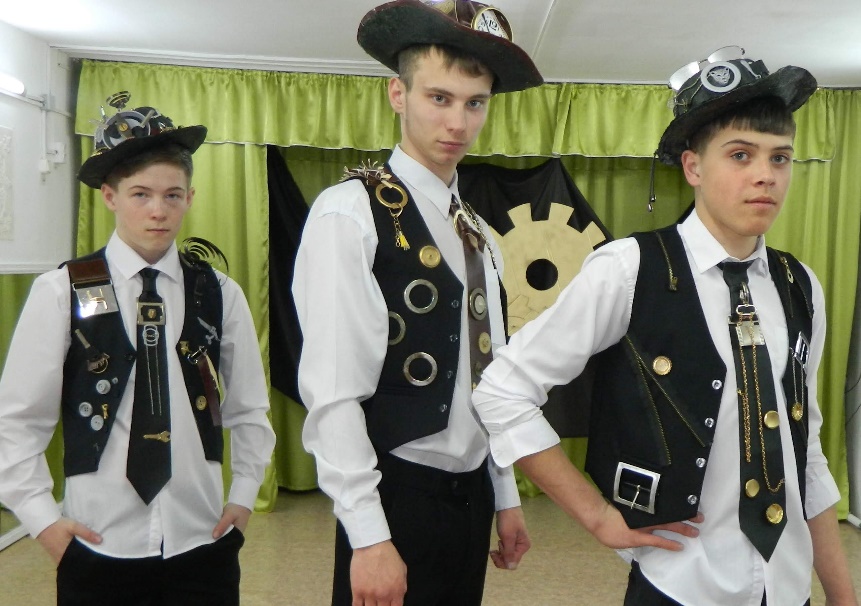 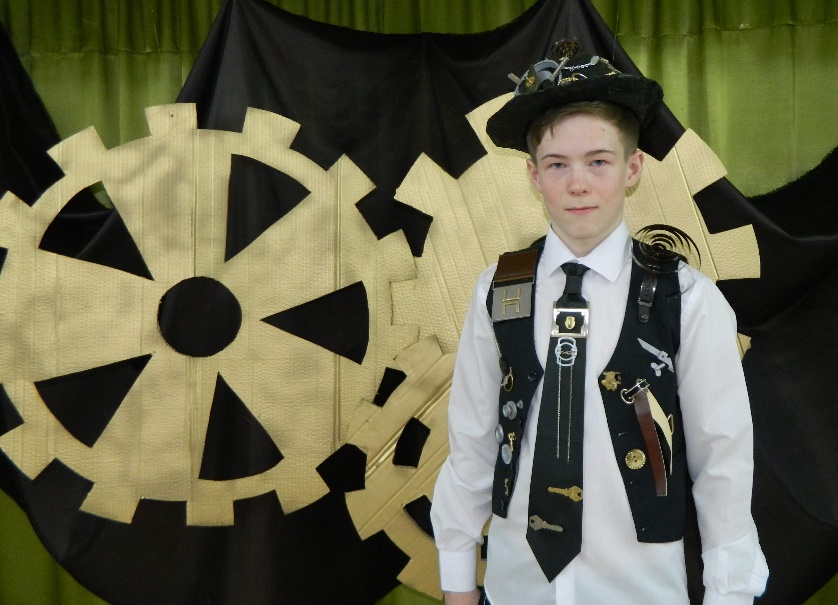 Наши достижения
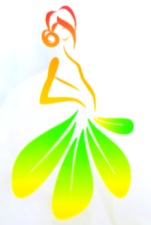 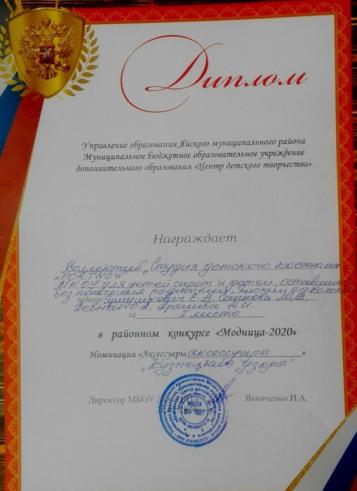 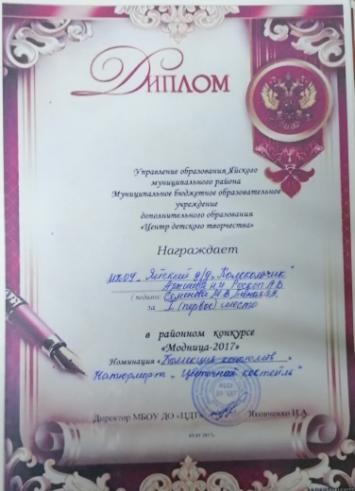 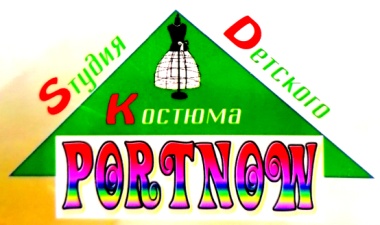 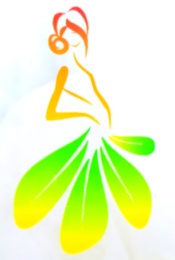 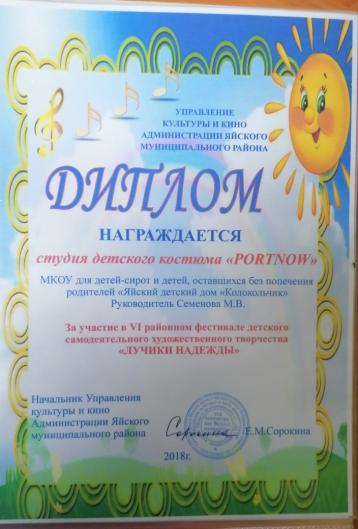 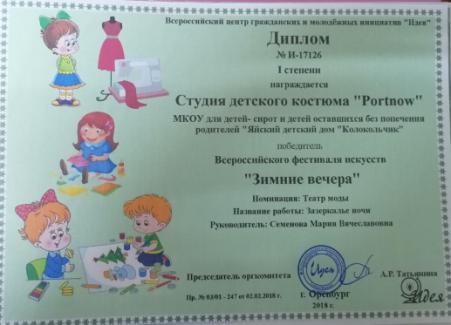 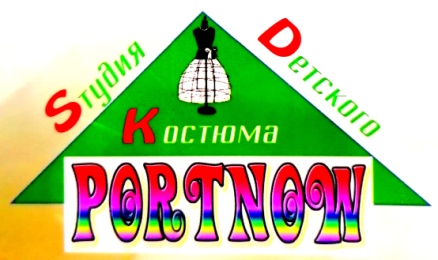 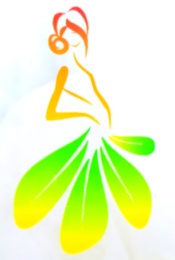 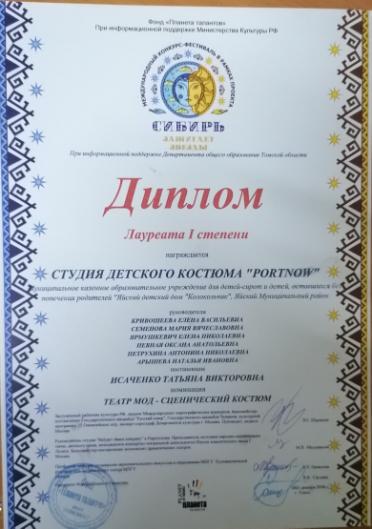 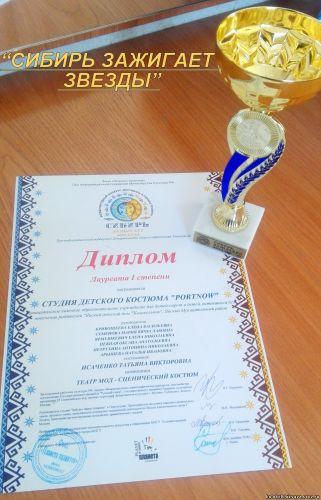 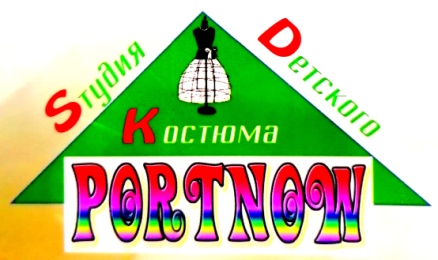 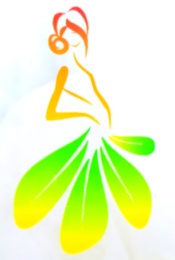 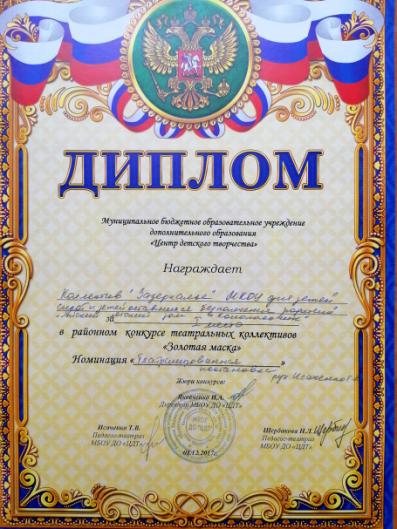 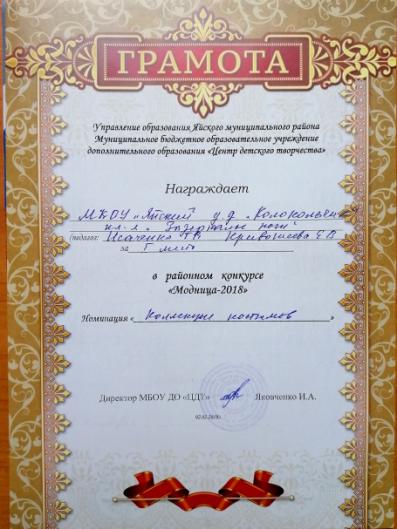 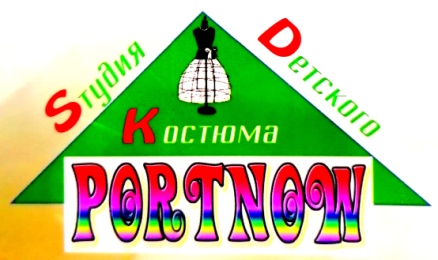 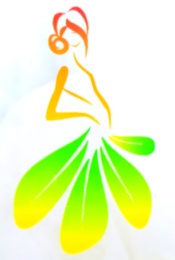 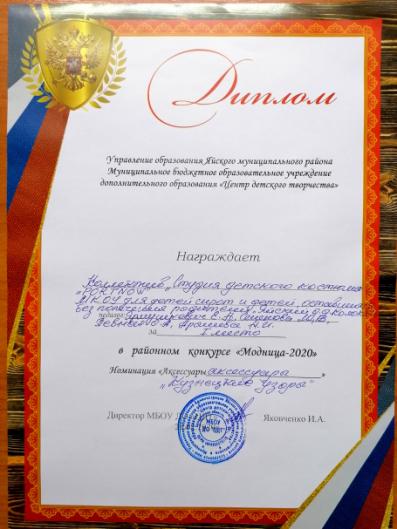 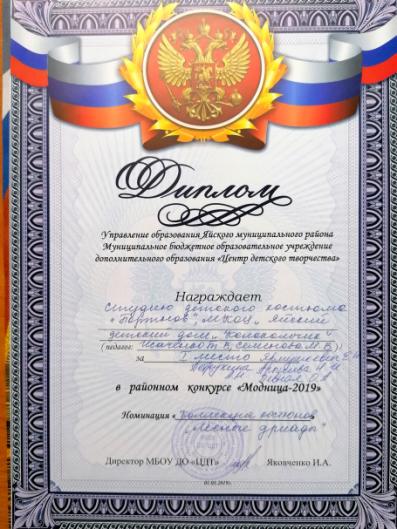 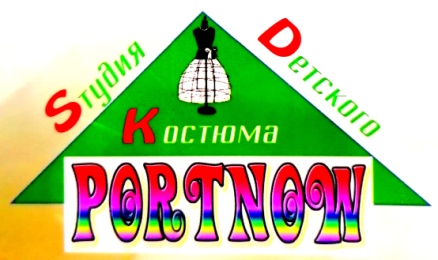 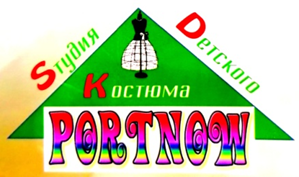 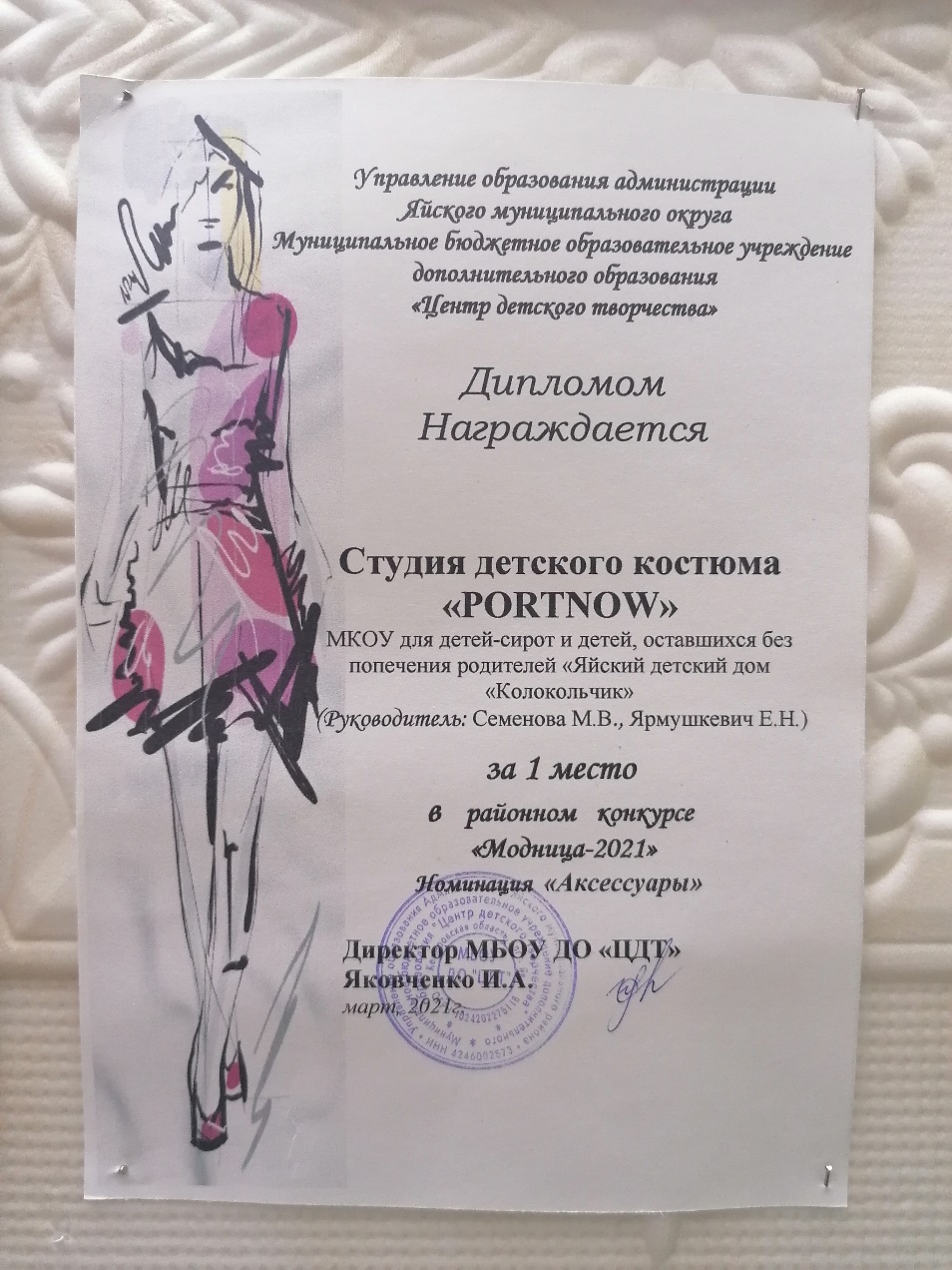 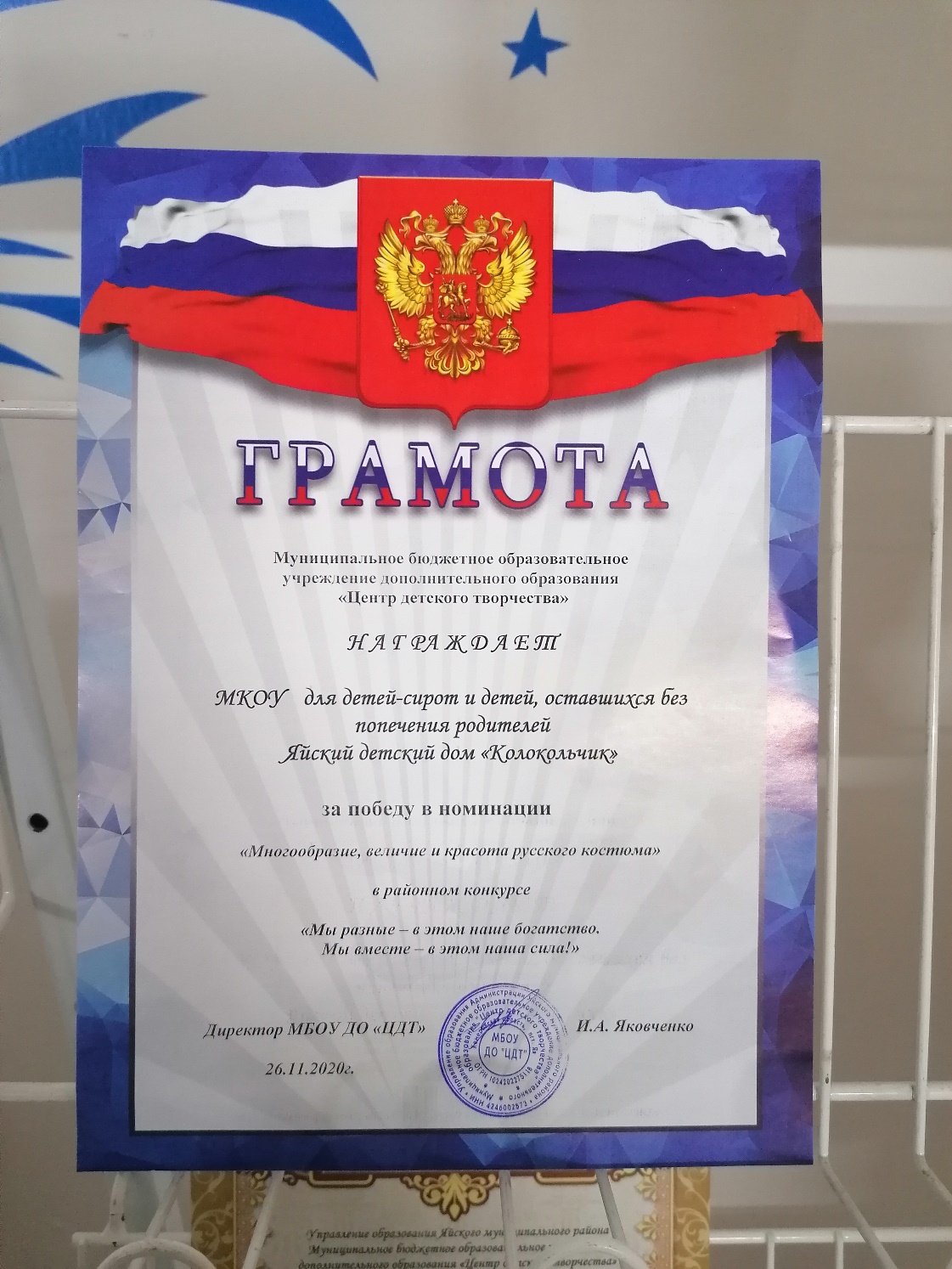 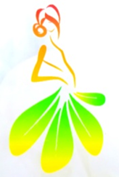